Participation Requirements
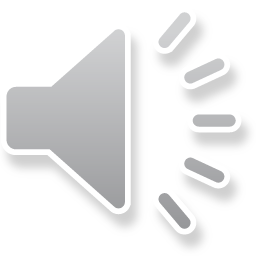 Module 2: Participation and Enrollment
[Speaker Notes: Welcome to the EQIP Curriculum! In this video, I will review the initial eligibility requirements for EQIP participation.]
Participation Checklist
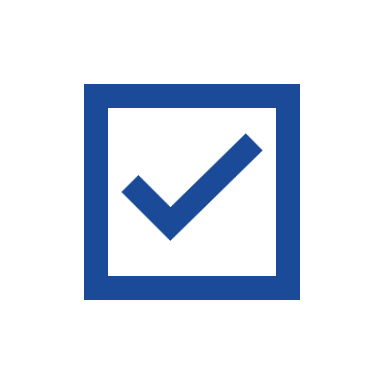 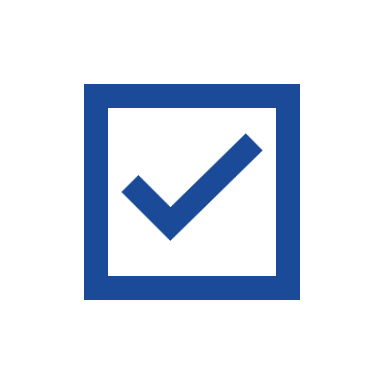 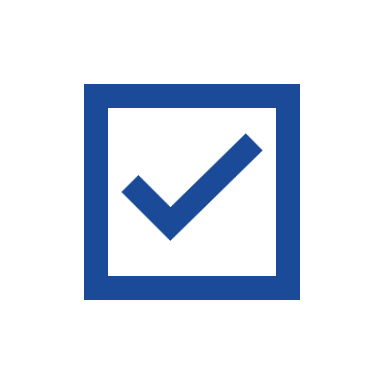 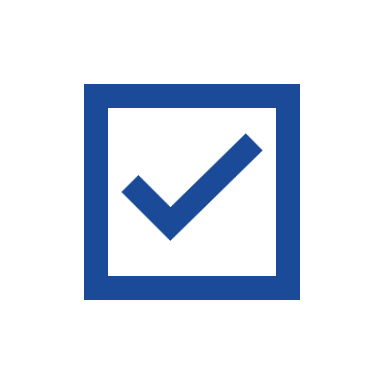 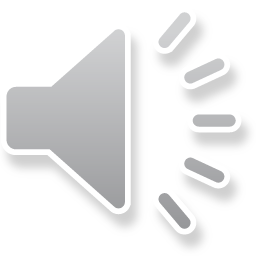 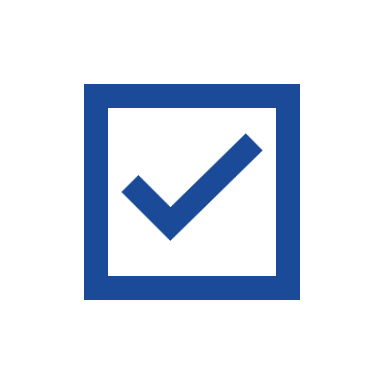 [Speaker Notes: There are five main requirements for practitioners to be eligible to enroll in EQIP. If all of these requirements are satisfied, practitioners can successfully enroll in the program. However, please note there are other factors that may impact eligibility for participation. If at any point an EQIP Entity or Care Partner is no longer eligible to participate, they will be contacted by the EQIP Team. Let’s take a deeper look at each requirement.]
Be a licensed general practitioner, specialist, or other CMS-approved practitioner in Maryland.
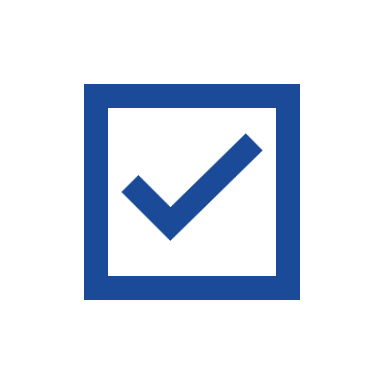 Examples:
Doctors of Medicine
Doctors of Osteopathy
Physician Assistants
Nurse Practitioners
Physical Therapists
*Please note there may be other CMS approved practitioners who are eligible for EQIP that are not listed here.
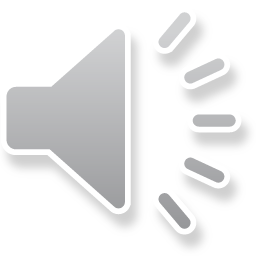 [Speaker Notes: The first requirement is that participants are a licensed general practitioner, specialist, or other CMS-approved practitioner in Maryland. EQIP is specific to Maryland practitioners only and therefore, practitioners who are licensed outside of Maryland will be ineligible to participate in the program. Examples of practitioners who may consider participation in EQIP are listed on the slide. Please note there may be other CMS approved practitioners who are eligible that are not listed here.]
Be enrolled in the Medicare Provider Enrollment, Chain, and Ownership System (PECOS)
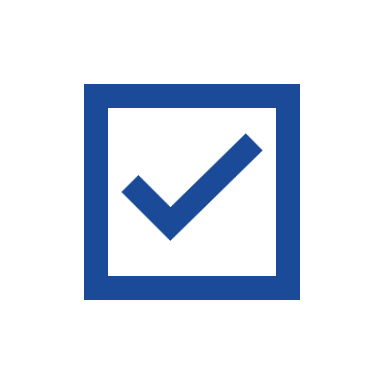 To check your PECOS enrollment, please visit the PECOS Lookup.

For more information on PECOS, please visit https://www.cms.gov.
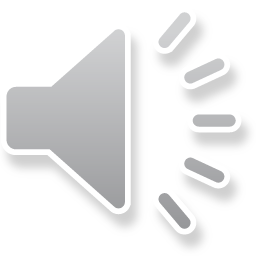 [Speaker Notes: Next, participants must be enrolled in the Medicare Provider Enrollment, Chain, and Ownership System, which is known as PECOS. To check your PECOS enrollment, please visit the PECOS lookup linked on the slide. You can also visit the CMS website for more information.]
Use Certified Electronic Health Record Technology (CEHRT)
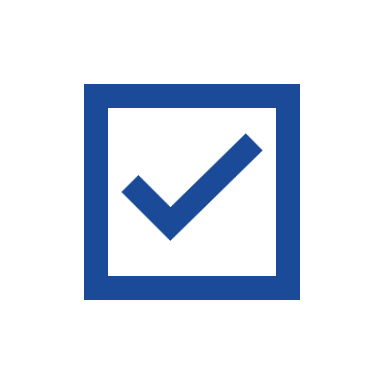 To check if your EHR is certified, please visit the Certified Health IT Product List or contact your EHR vendor.

For more information on CEHRT, please visit https://www.cms.gov.
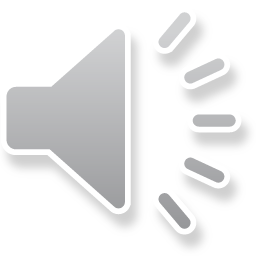 [Speaker Notes: Participants must also use a Certified Electronic Health Record Technology. To check if your EHR is certified, please visit the Certified Health IT List linked on the slide or contact your EHR vendor. For more information on CEHRT, please visit the CMS website.]
Be onboarded with CRISP, Maryland’s Health Information Exchange
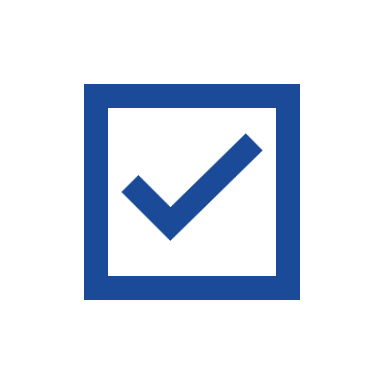 All EQIP participants must be onboarded with CRISP.

To learn more about CRISP or to move forward with onboarding, please contact
eqip@crisphealth.org.
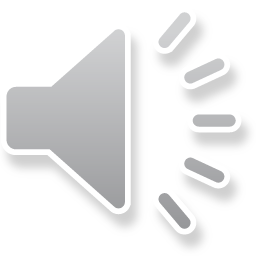 [Speaker Notes: In addition, participants must be onboarded with CRISP, the Maryland health information exchange. To learn more about CRISP or move forward with onboarding, please email eqip@crisphealth.org.]
Meet EQIP Episode volume thresholds
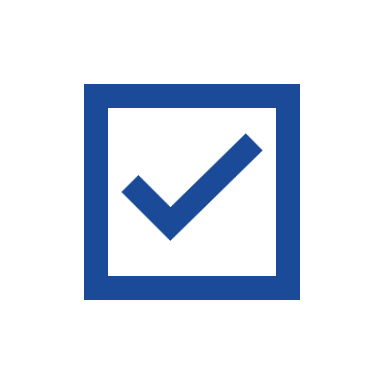 The Health Services Cost Review Commission (HSCRC) requires each EQIP Entity to meet three minimum episode volume thresholds during the baseline period to be eligible to participate in the clinical episode categories they choose.
Calendar Year 2019 is EQIP’s baseline period. 
In Performance Year 5 (CY2026), Emergency Department Episodes ONLY will use Calendar Year 2023 as the baseline period.

The EQIP Entity must be attributed 11 or more clinical episodes within each selected clinical episode category during the baseline period.
The EQIP Entity must be attributed 50 or more clinical episodes across ALL clinical episode categories selected during the baseline period.
75% of Care Partners in an EQIP Entity must have at least one claim with a non-excluded beneficiary who triggered a clinical episode in each clinical episode category chosen during the baseline period. 
This claim threshold is 50% for EQIP Entities with 10 or fewer Care Partners

Email eqip@crisphealth.org to determine your baseline episode volume.
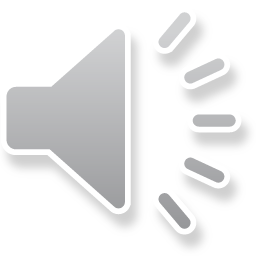 [Speaker Notes: The final requirement to enroll is to meet the EQIP Episode volume thresholds. The HSCRC requires each EQIP Entity to meet three specific minimum episode volume thresholds during EQIP’s baseline period, which is Calendar Year 2019. These three thresholds ensure that a sufficient proportion of Care Partners in the EQIP Entity are likely to engage with the selected episodes of care during the Performance year. The first requirement is that The EQIP Entity must be attributed 11 or more clinical episodes within each selected clinical episode category during the baseline period. The second requirement is that the EQIP Entity must be attributed 50 or more clinical episodes across ALL clinical episode categories selected during the baseline period. The third requirement is that of the NPIs that make up the EQIP Entity, 75% must have at least one claim with a non-excluded beneficiary who triggered a clinical episode in each clinical episode category chosen during the baseline period. It is important to note that this claim threshold is only 50% for EQIP Entities with 10 or fewer Care Partners. Email eqip@crisphealth.org to determine your baseline episode volume.]
Want to Learn More?
Visit the full EQIP Curriculum to explore comprehensive learning modules and deepen your understanding of Maryland’s Episode Quality Improvement Program (EQIP).
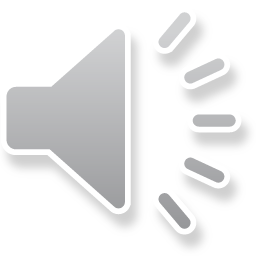 [Speaker Notes: Do you want to learn more about EQIP? Visit the full EQIP Curriculum to explore comprehensive learning modules and deepen your understanding of Maryland’s Episode Quality Improvement Program (EQIP).]